Matt Williams, FIT Co-lead
December 18, 2024
Oregon Framework

16 themes that form the foundation for an authoritative seamless statewide GIS
Presentation Overview
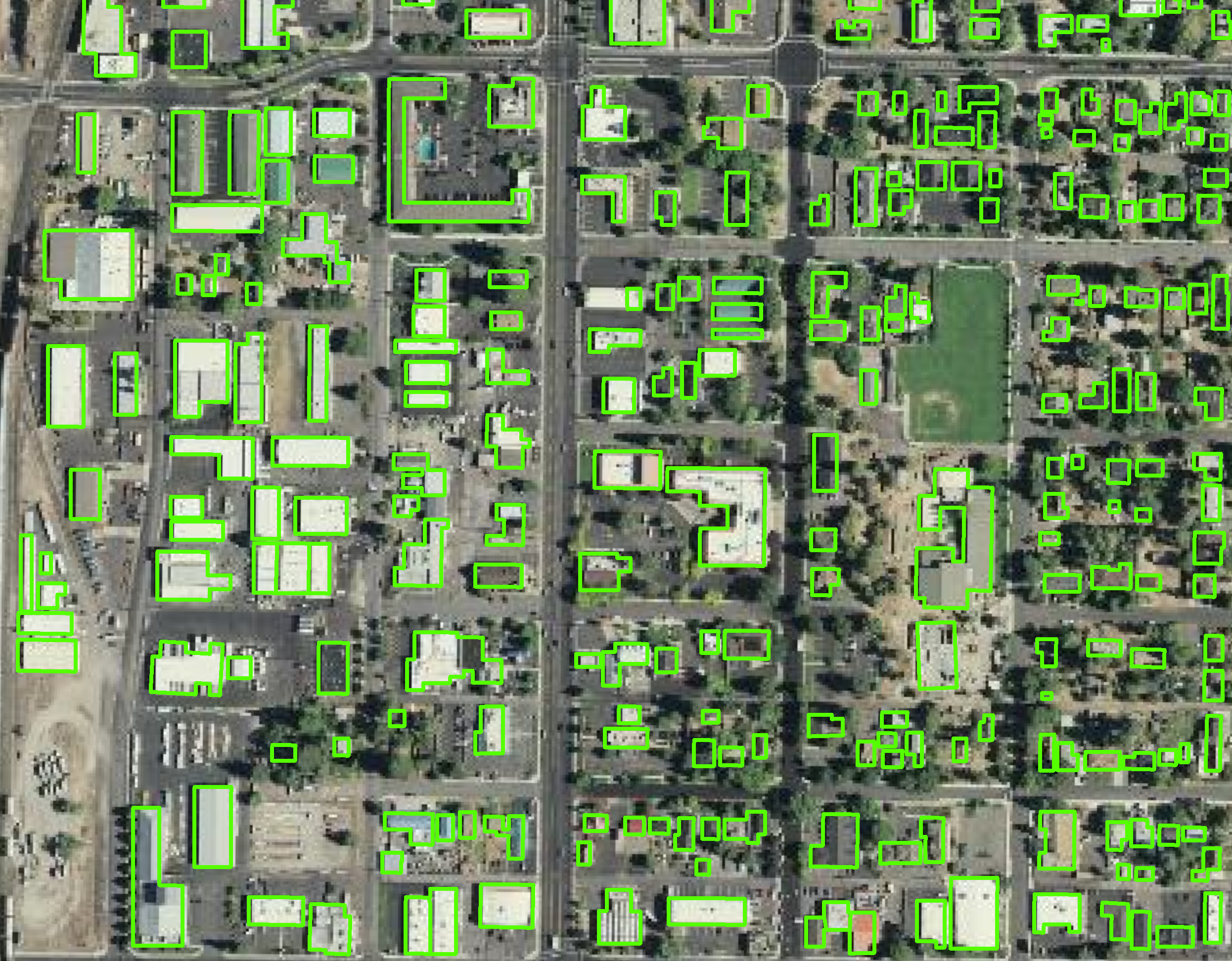 Attribute categories
Structure
Address
Parcel
Metadata
Review of proposed attributes
Consensus building discussion
Attributes: STRUCTURE
ORBLD_ID 
SQ_FT (Calculated from footprint, not the same as living area)
Latitude & Longitude (Decimal degree format)
Flood_zone (yes or no) *
Float_struc (yes or no)
LAG (lowest adjacent grade or minimum elevation)
ROOF_MAX *
ROOF_MEAN 
Roof_Type (roof construction) *
URM (Unreinforced masonry) *
COUNTY *
Zipcode *
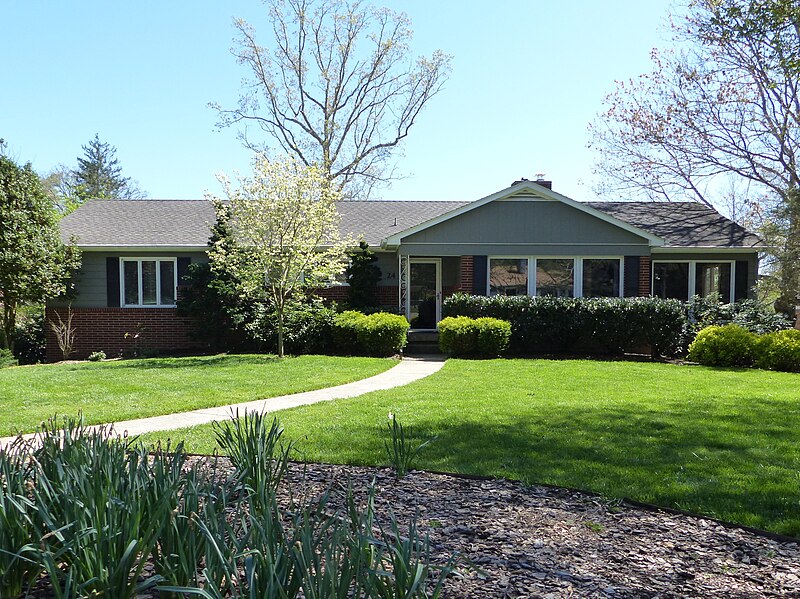 Attributes: ADDRESS
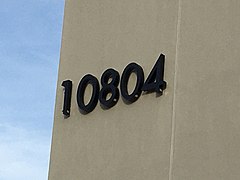 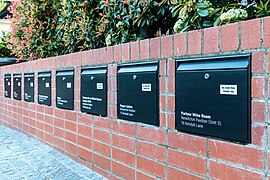 Address_ID 
Address 
Num_Units (redundant with Housing Units?)
Bld_Name *
Historic (yes or no)
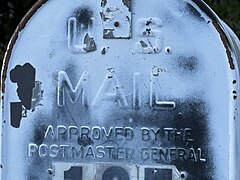 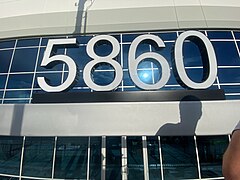 Attributes: PARCEL
Parcel_ID 
Parcel_Num 
Basement (yes or no)
Housing_Unit * (redundant with Number of Units?)
Num_Stories 
YEAR_BUILT 
Year_Src *
First_Flr_Ht
Bld_Type
Found_Type
Occ_Type
ReplacementCost*
RMV *
RMV_Src *
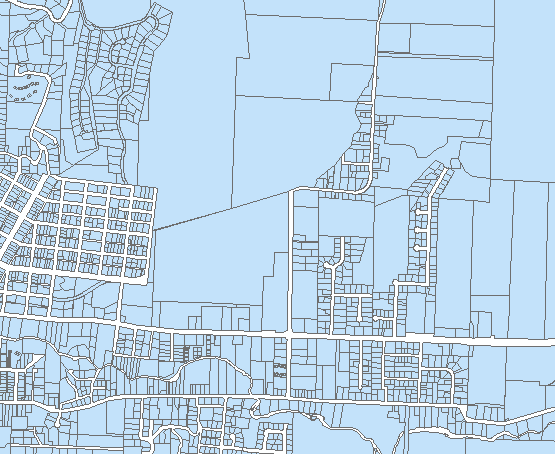 Attributes: METADATA
PUB_DATE
REVIEW_DATE
REVIEW_IMG 
REVIEW_IMG_YEAR
BLD_SRC (currently “SOURCE”)
BLD_SRC_DATE (currently “SOURCE_DATE”)
BLD_SRC_TYPE (currently “SOURCE_TYPE”)
CONTRIBUTOR
Editor *
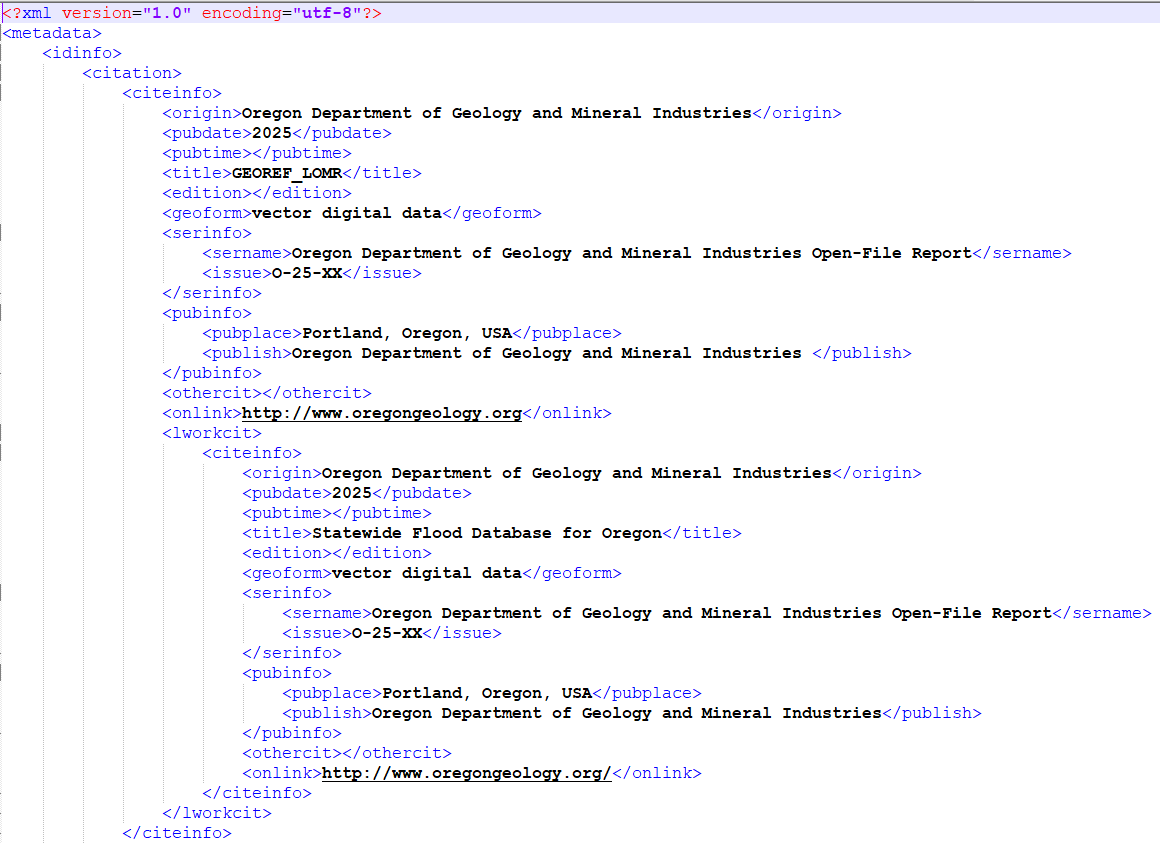 Review: STRUCTURE
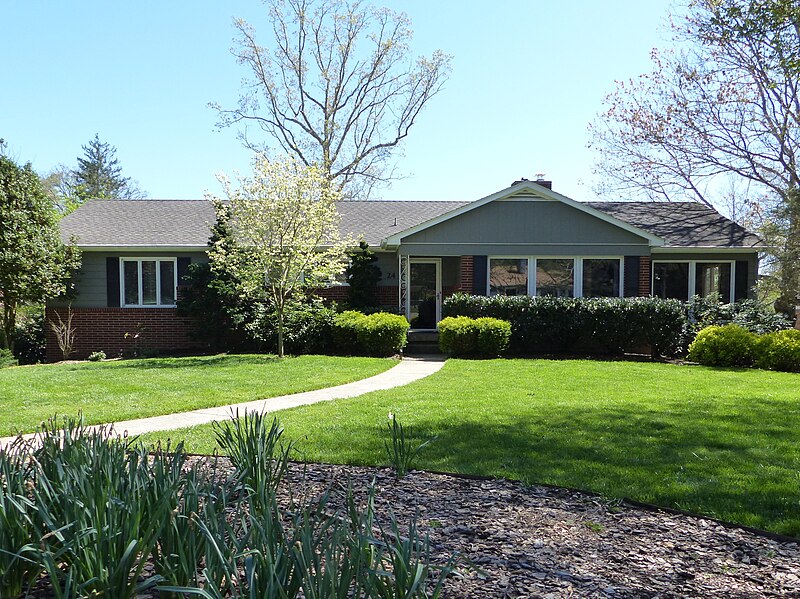 Latitude & Longitude* 
Flood_zone *
Float_struc
LAG
ROOF_MAX *
ROOF_MEAN 
Roof_Type *
URM *
COUNTY *
Zipcode *
Review: ADDRESS
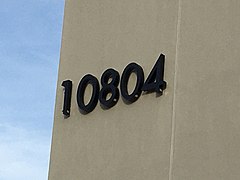 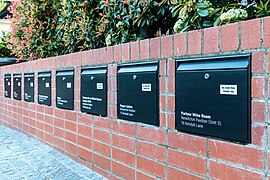 Address_ID 
Address 
Num_Units (Housing Units) *
Bld_Name *
Historic
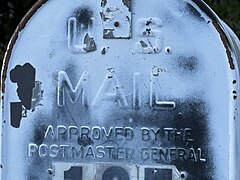 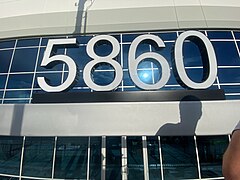 Review: PARCEL
Parcel_ID 
Parcel_Num 
Basement
Housing_Unit *
Num_Stories
YEAR_BUILT 
Year_Src 
First_Flr_Ht
Bld_Type
Found_Type
Occ_Type
RMV *
RMV_Src *
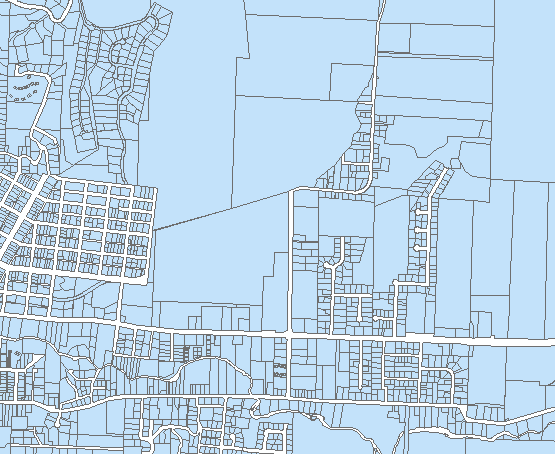 Review: METADATA
PUB_DATE
REVIEW_DATE
REVIEW_IMG 
REVIEW_IMG_YEAR
BLD_SRC 
BLD_SRC_DATE
BLD_SRC_TYPE 
CONTRIBUTOR
Editor *
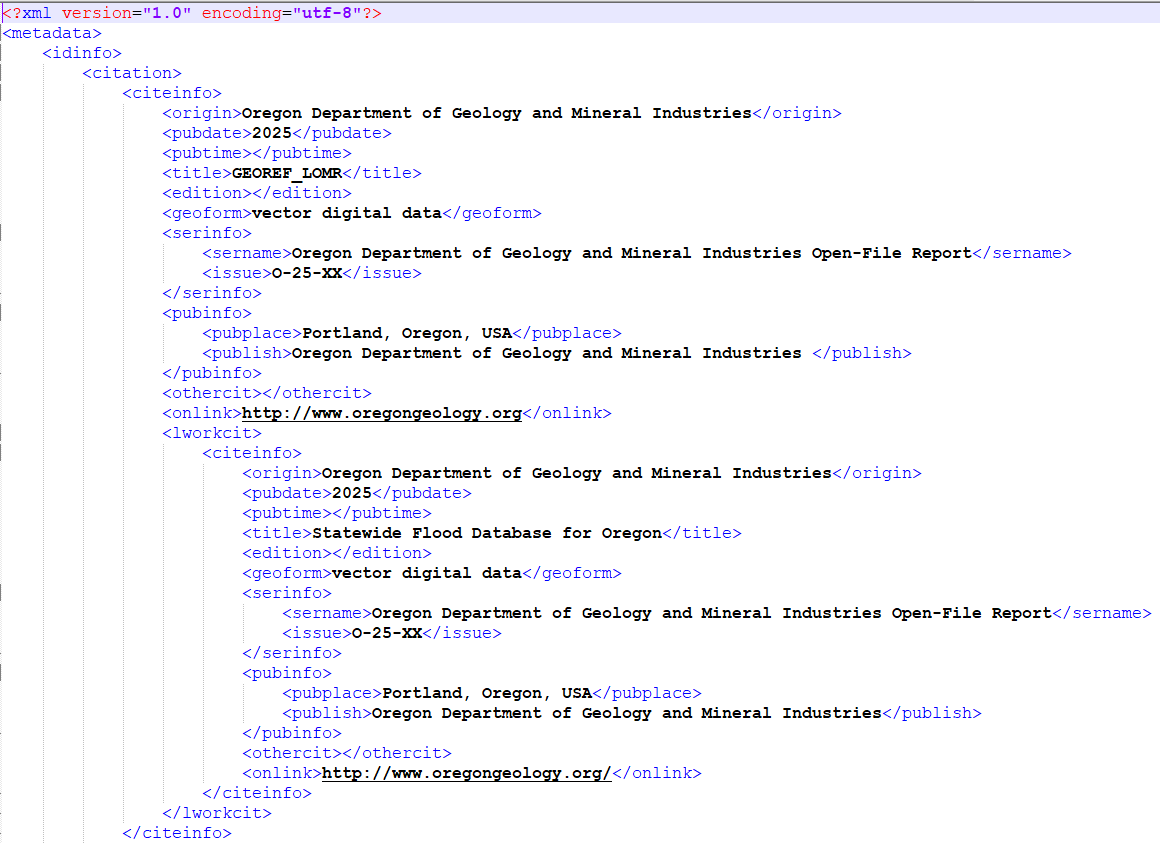 Next steps
Consensus attributes
Attribute format discussion
“Proto Data Standard”
Identify any lingering issues
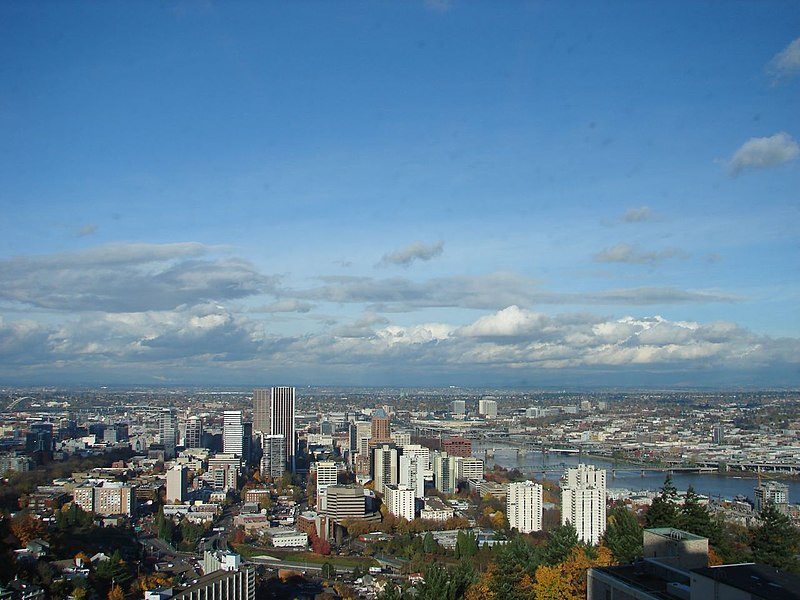 Image source: Wikimedia commons, Jamidwyer, 11/9/2006
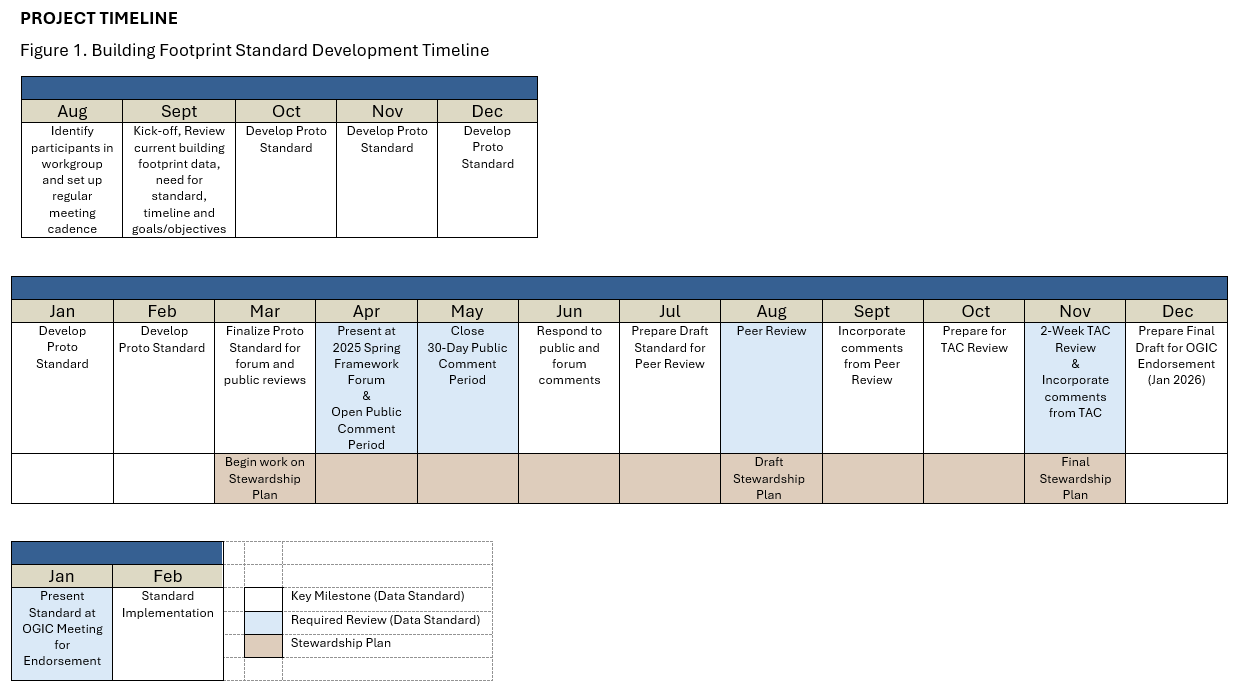 Possible Future Updates
Thank You!
Tom.Elder@das.oregon.gov
Matt.Williams@dgmi.oregon.gov